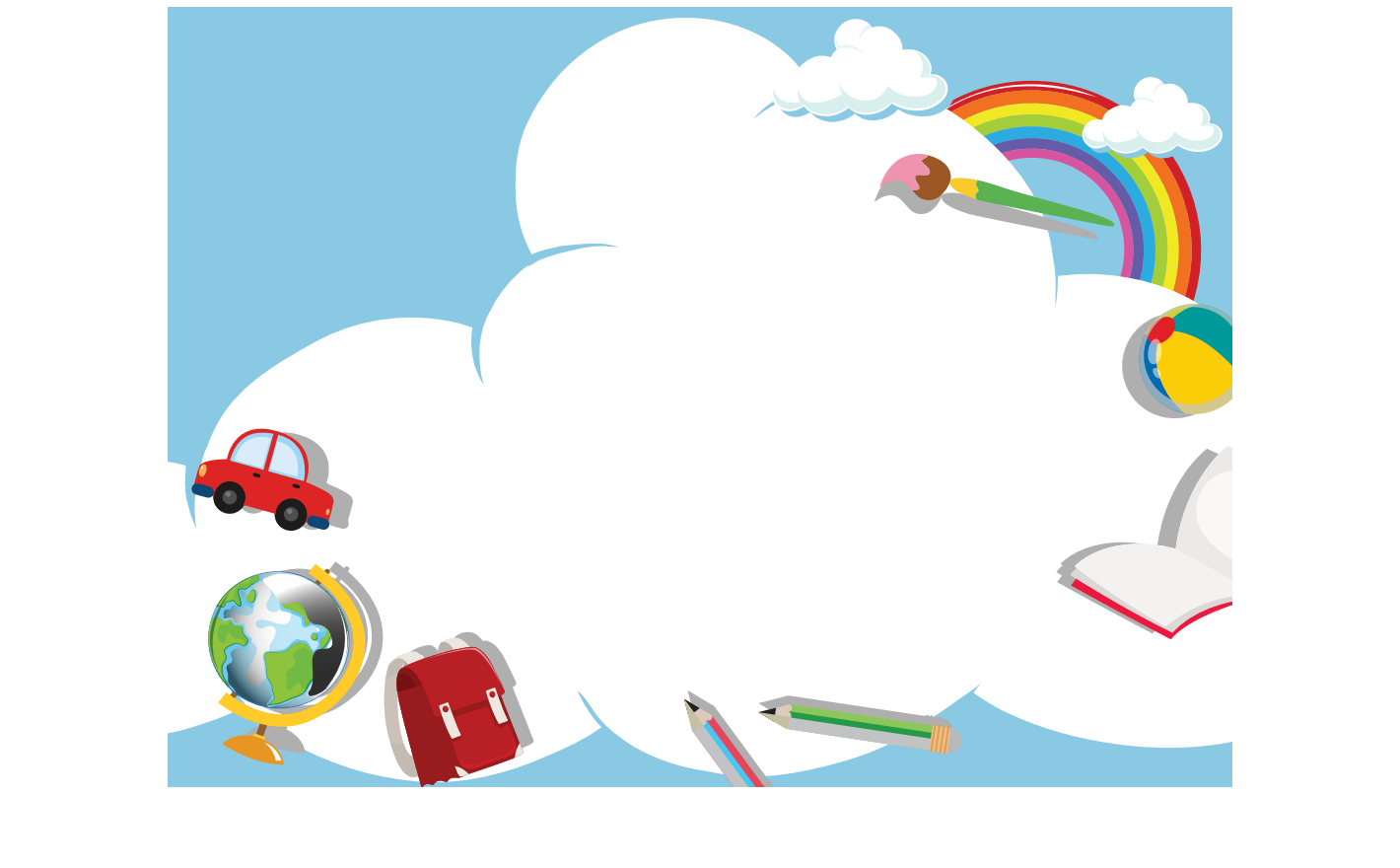 1. SINIF
ZAMAN ÖLÇME
Neler Öğreneceğiz
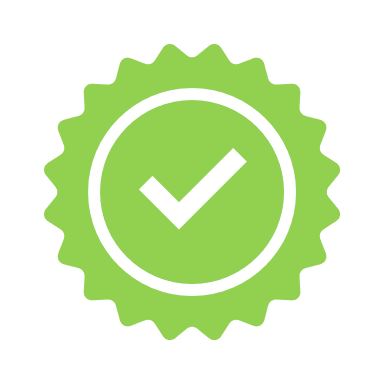 Tam ve yarım saatleri okur.
Takvim üzerinde günü, ayı ve haftayı gösterir.
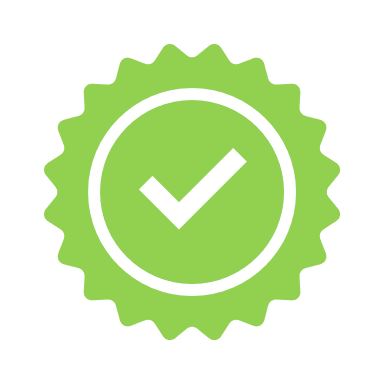 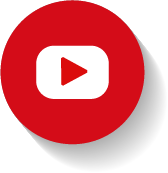 Aşağıdaki görsele bakınca aklınıza neler geliyor? 
Bu görseli neye benzettiniz?
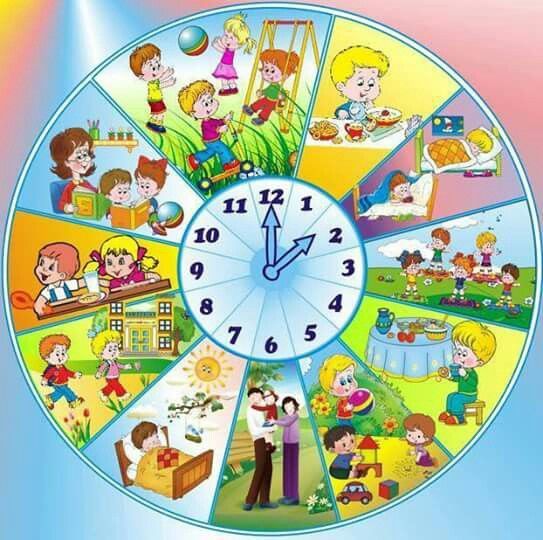 Neden saati bilmeye ihtiyaç duyarız? Gün içinde kimlere saati soruyorsunuz?
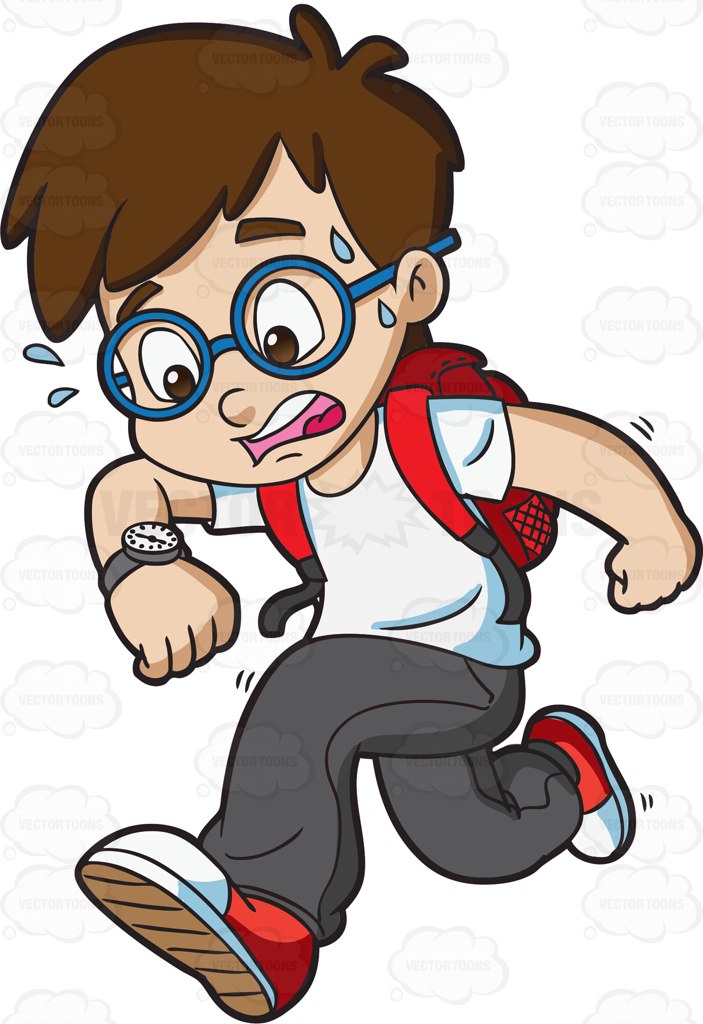 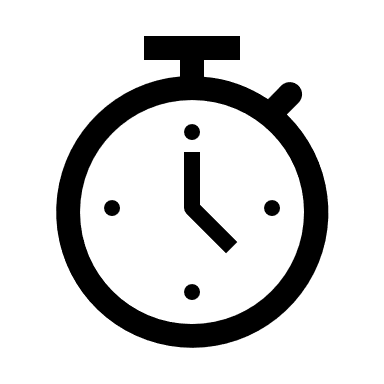 Öğretmenim, bu teneffüs öğle yemeği vakti mi?
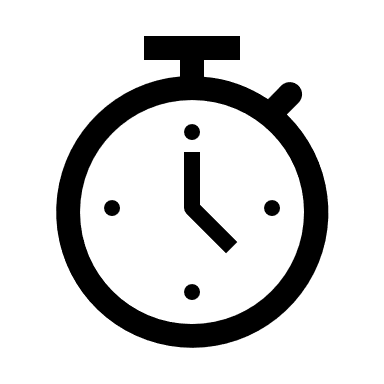 Anne, saat kaçta yemek yiyeceğiz?
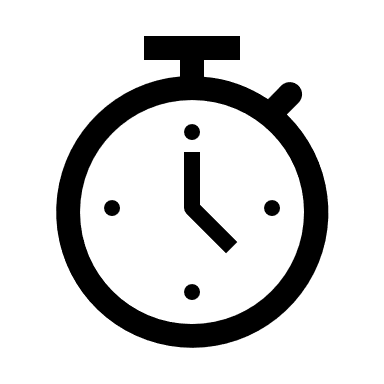 Babam saat kaçta gelecek?
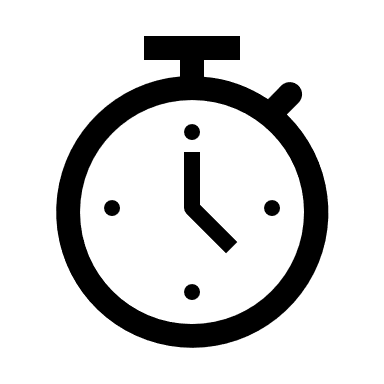 Ege ile Gaga saat kaçta başlıyor?
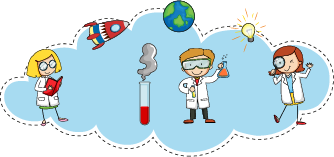 ARAŞTIRALIM
Saatleri öğrenmeye başlamadan önce size bir araştırma ödevi veriyorum.
Acaba çok çok eskiden de saatler var mıydı? İnsanlar hep işlerini saate bakarak mı ayarlıyorlardı ? Yoksa saati başka varlıklara, farklı şekillerdeki zaman ölçme araçlarına bakarak mı anlıyorlardı?
Araştırma sonuçlarını araştırma defterinize yazın ve çevrenizdekilerle bilgilerinizi paylaşın.( hala bir araştırma defteriniz yok mu? Hemen bir defteriniz araştırma defteriniz yapın)
Haydi bakalım, öncelikle evinizde bu konuyla ilgili kitap,dergiler varsa oradan araştırın. Bu konuyla ilgili kitap,dergi yoksa internetten aileniz yardımıyla araştırın.
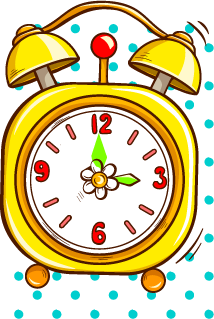 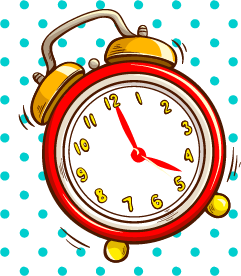 Tam Saatler
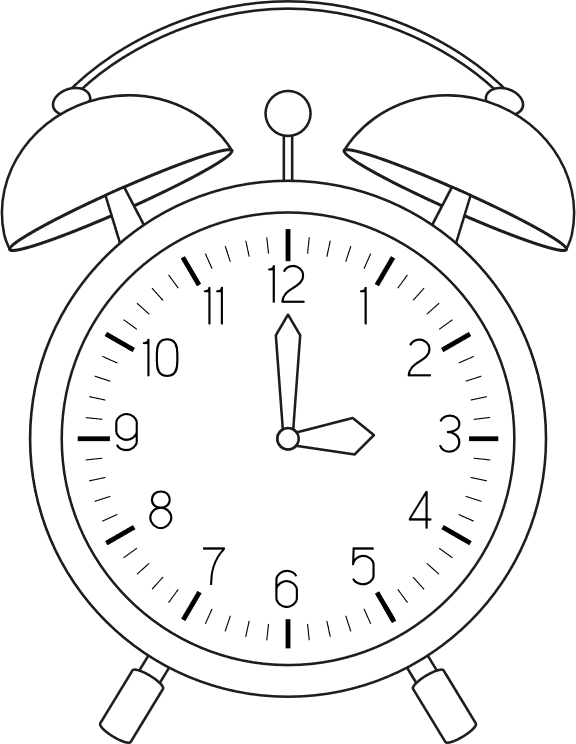 AKREP
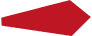 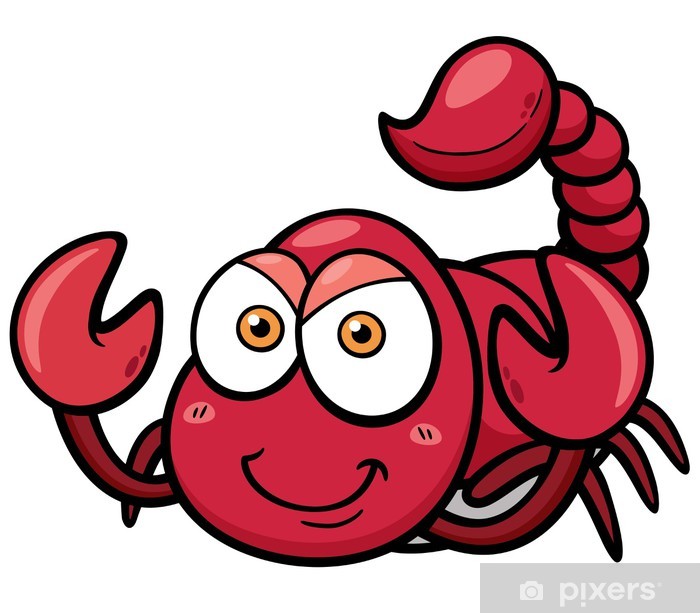 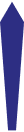 Saati gösterir.
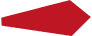 YELKOVAN
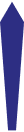 Saat üç
Dakikayı gösterir.
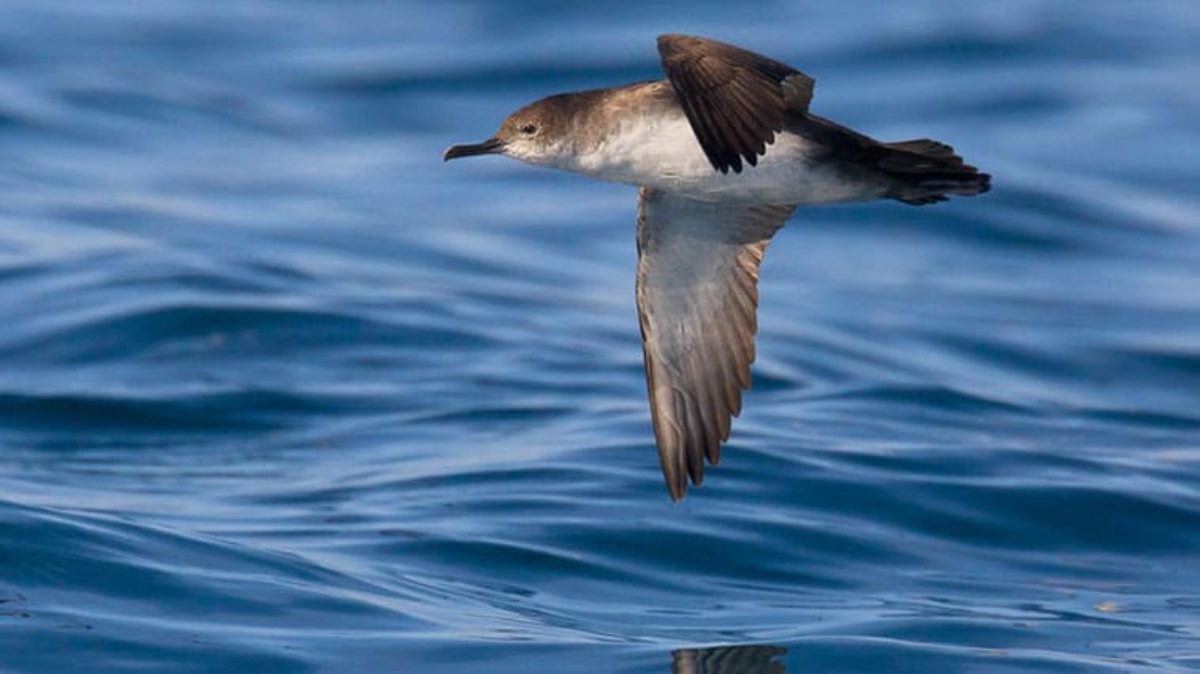 YELKOVAN adını yelkovan kuşunun uzun gagasından hatırlayabilirsiniz.
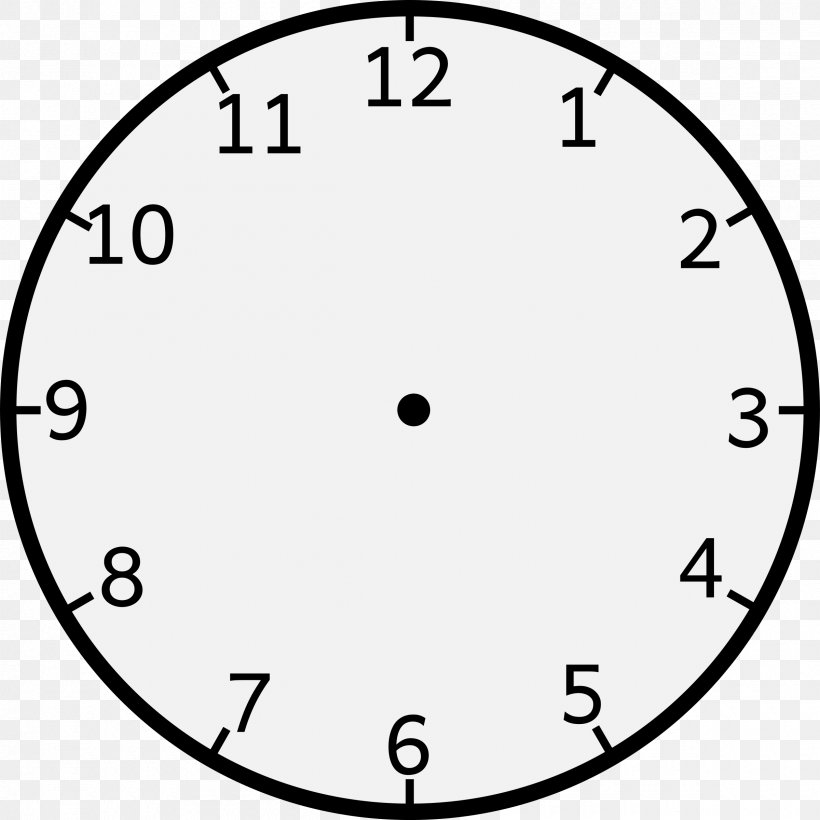 Tam saatlerde yelkovan
Her zaman 12’yi gösterir. Saati okumak için akrebin gösterdiği sayıya bakmalısınız.
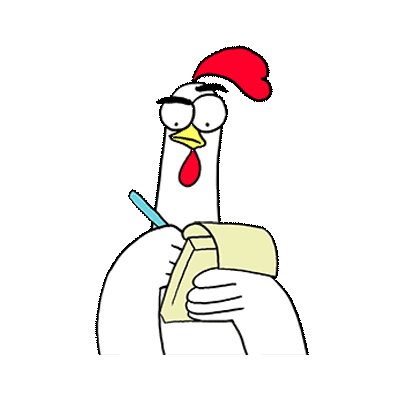 Saat beş
Akrep
Yelkovan
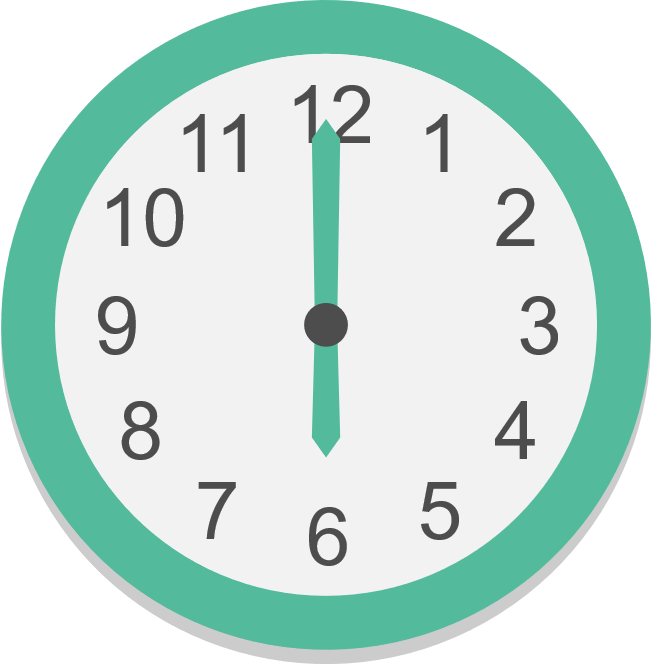 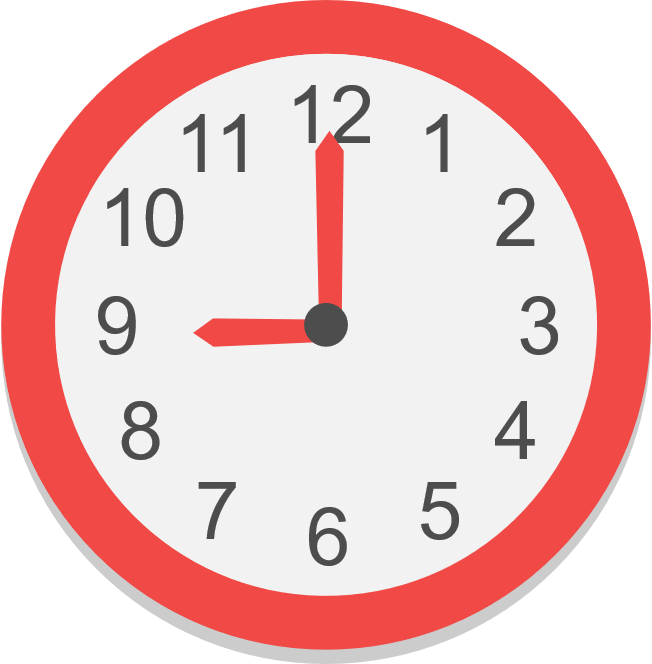 Saat dokuz
Saat altı
Aşağıdaki saatlerin karşısındaki okunuşları verilmiştir. Uygun cevabı seçiniz.
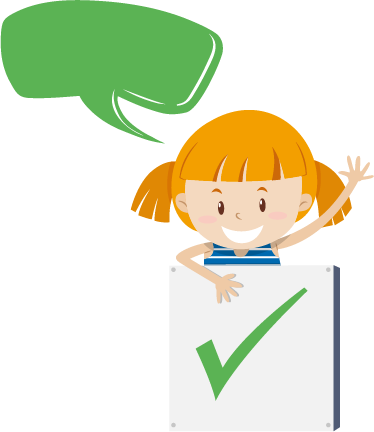 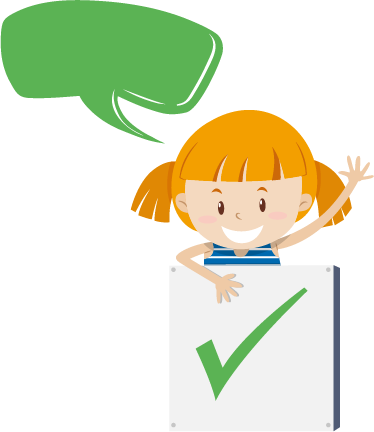 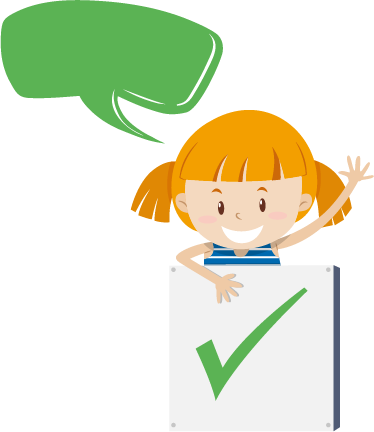 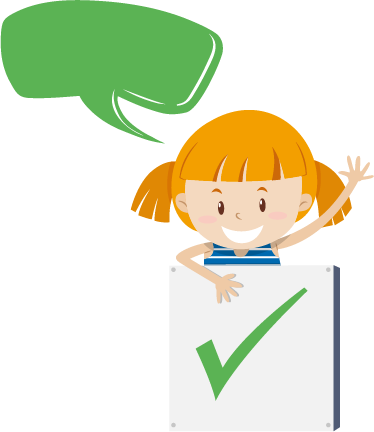 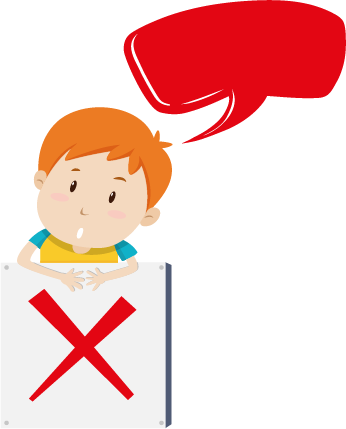 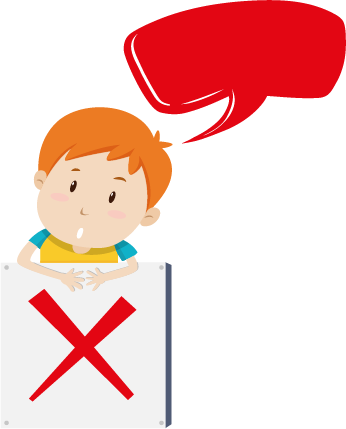 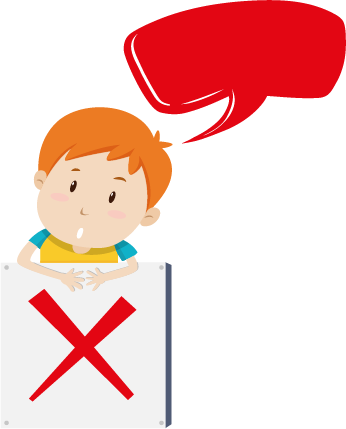 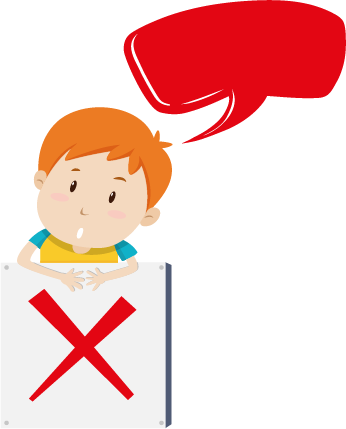 Yanlış
Yanlış
Yanlış
Yanlış
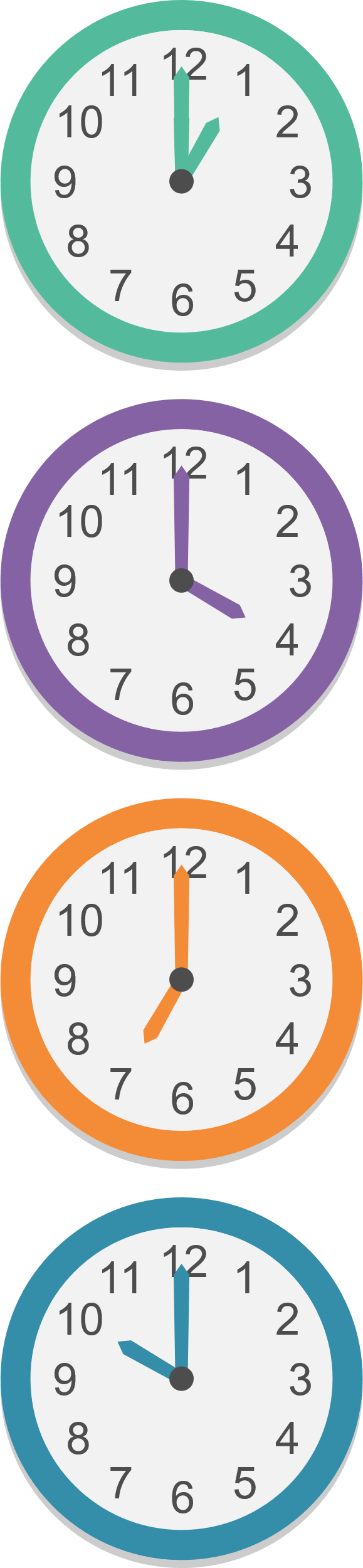 Doğru
Doğru
Doğru
Doğru
Saat on iki
Saat dört
Saat altı
Saat on
İlerle
TEBRİKLER,DOĞRU CEVAP
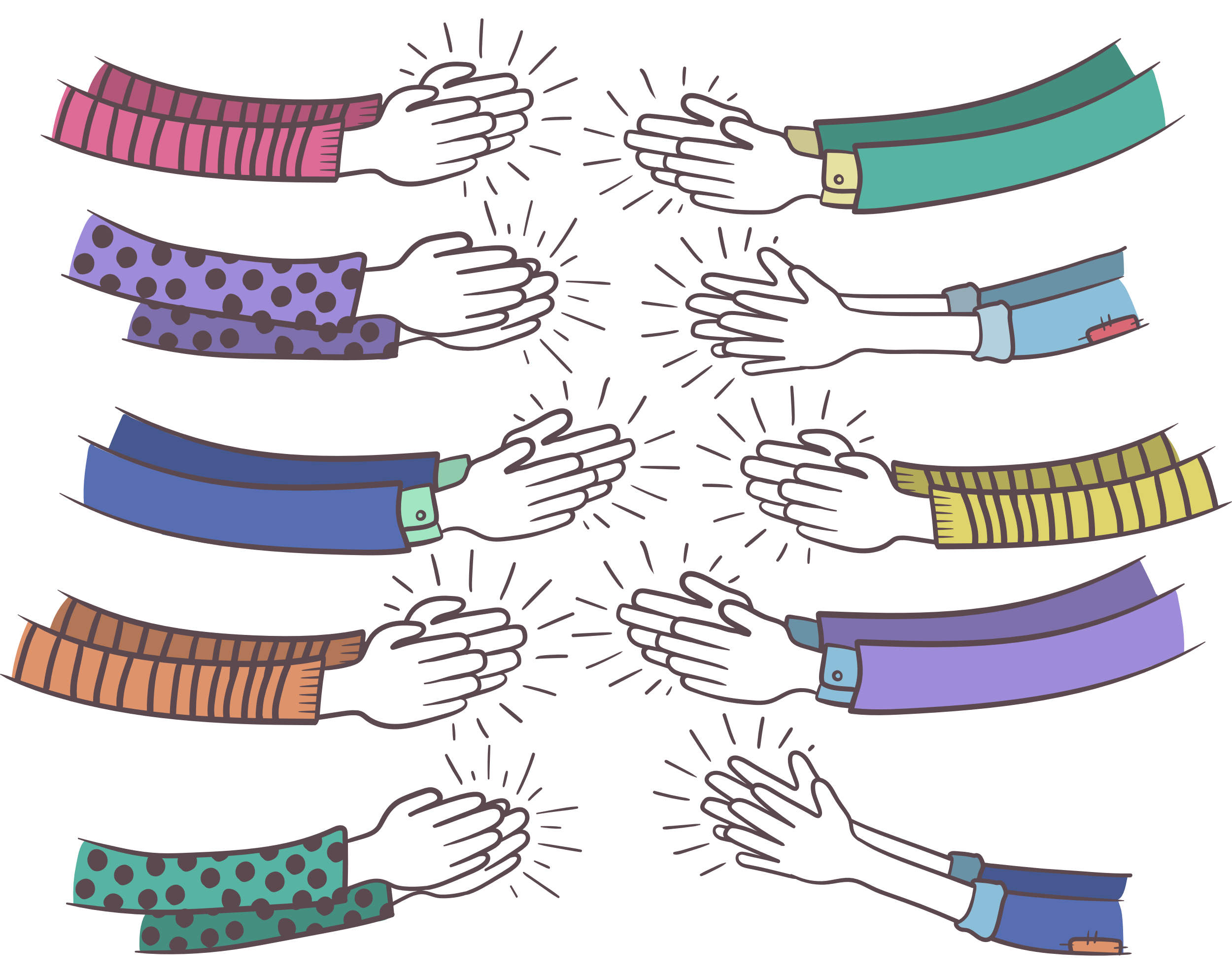 Sonraki
Soruya Geç
Soruya
Dön
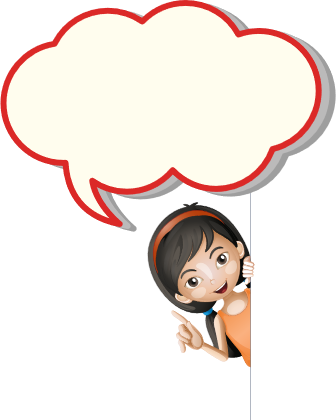 Bir kez daha düşün,
 yapabilirsin…
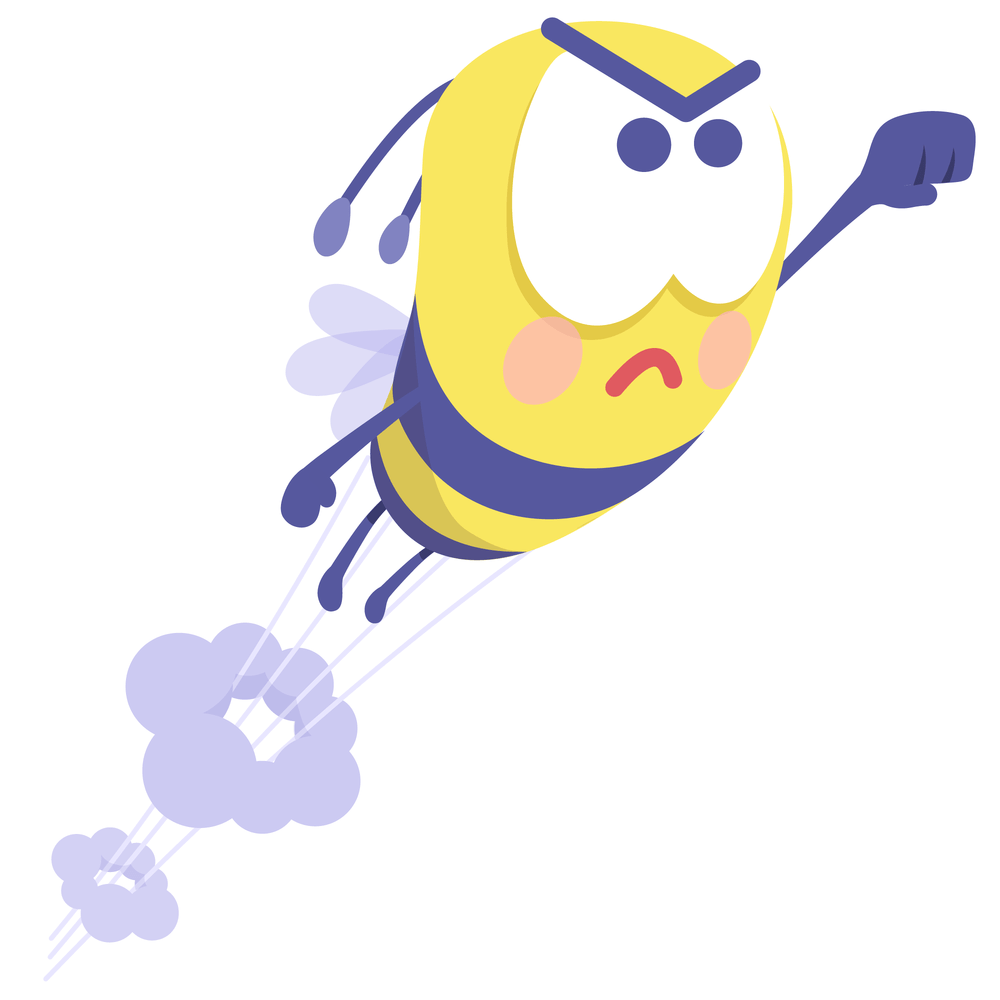 Soruya
Dön
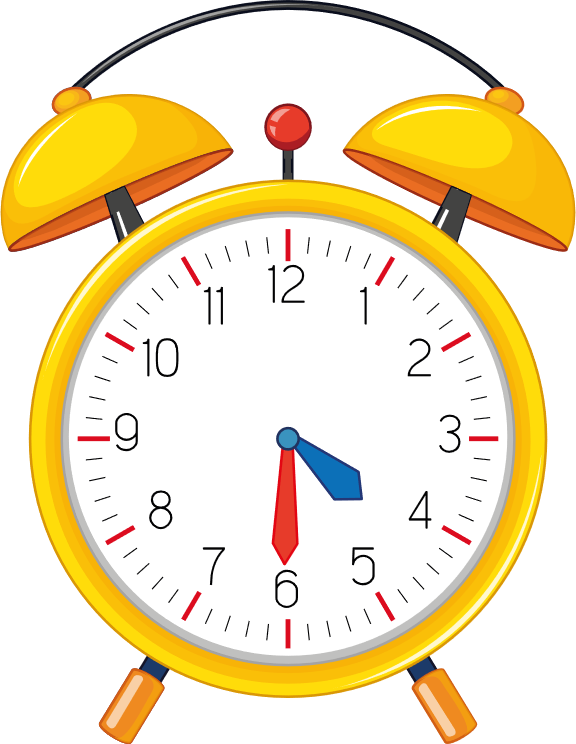 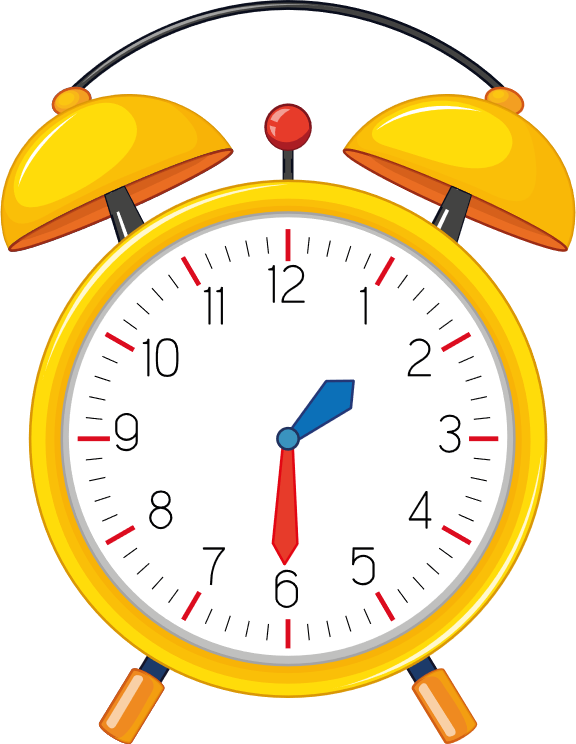 Yarım Saatler
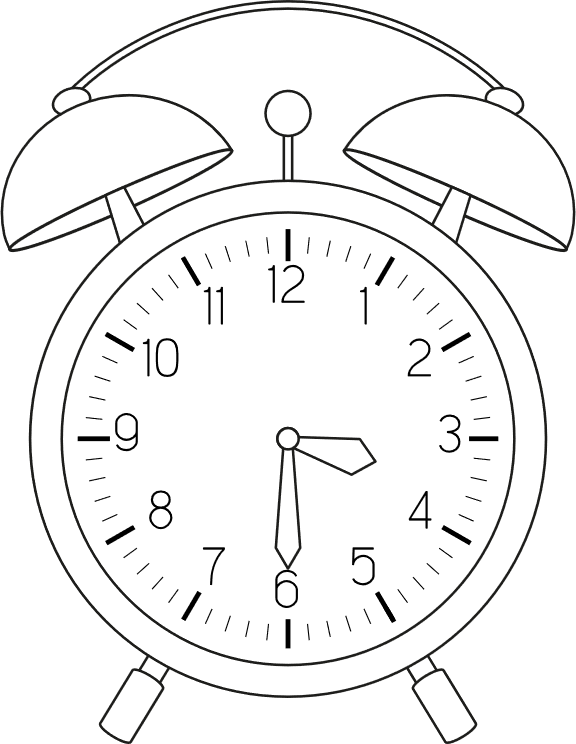 AKREP
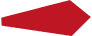 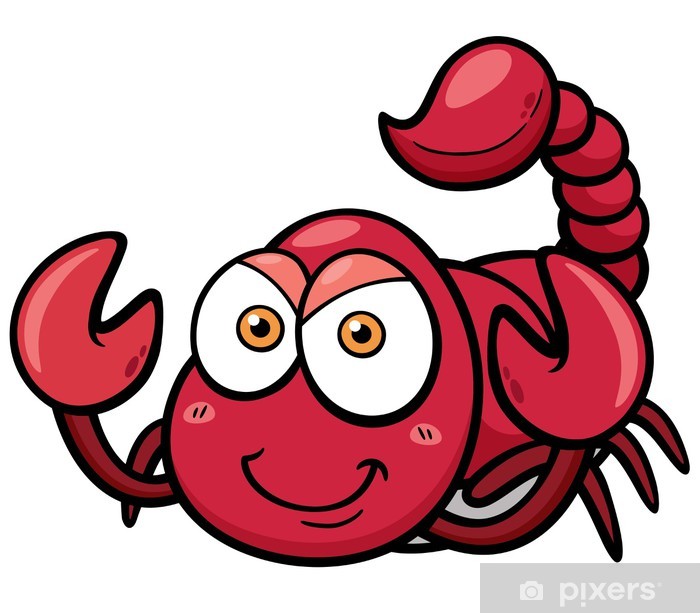 Saati gösterir.
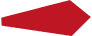 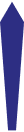 YELKOVAN
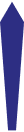 Saat üç buçuk
Dakikayı gösterir.
Yarım saatlerde yelkovan
6’yı gösterir. Saati okumak için akrebin gösterdiği sayıya bakmalısınız.Yarım saati okumak için ‘buçuk’ ifadesi kullanılır.
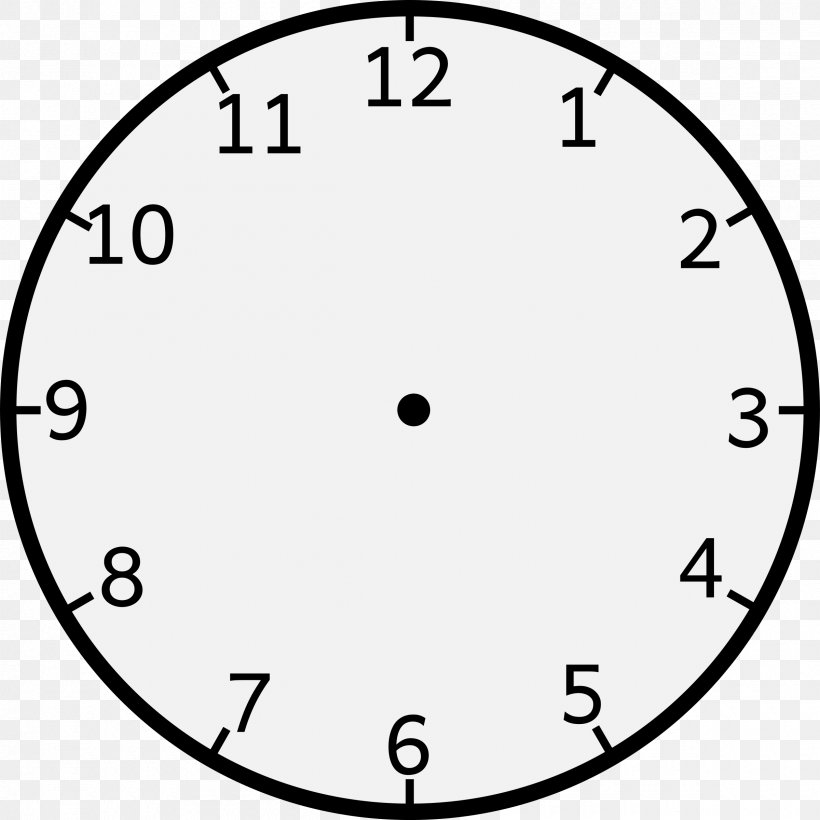 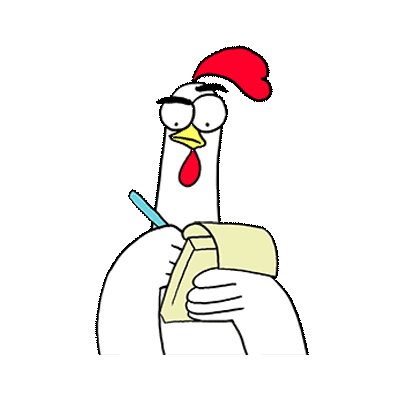 Saat üç buçuk
Akrep
Yelkovan
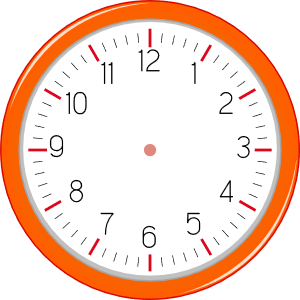 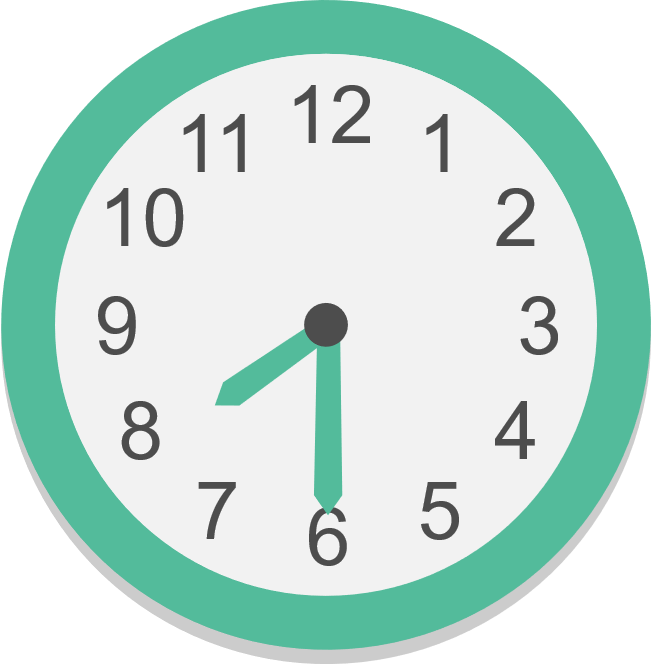 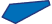 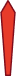 Saat yedi buçuk
Saat bir buçuk
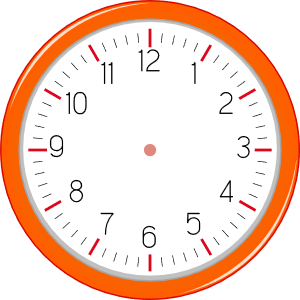 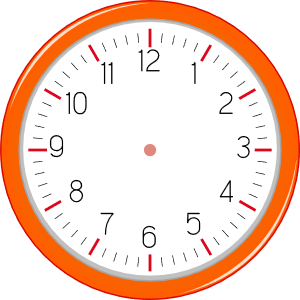 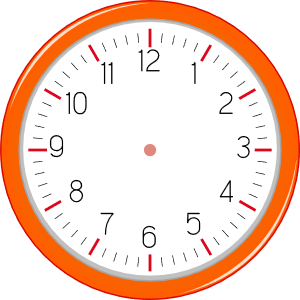 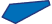 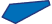 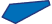 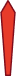 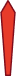 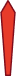 On buçuk
İki buçuk
Üç Buçuk
Aşağıdaki saatlerin altına okunuşlarını yazalım.
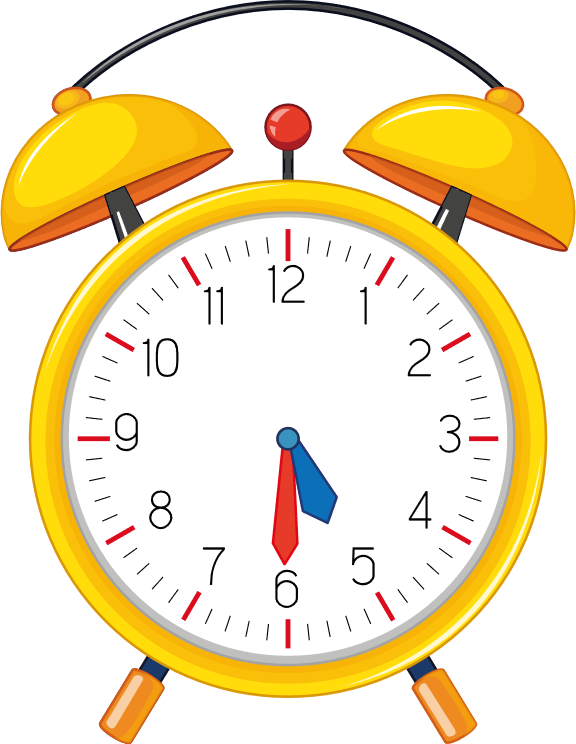 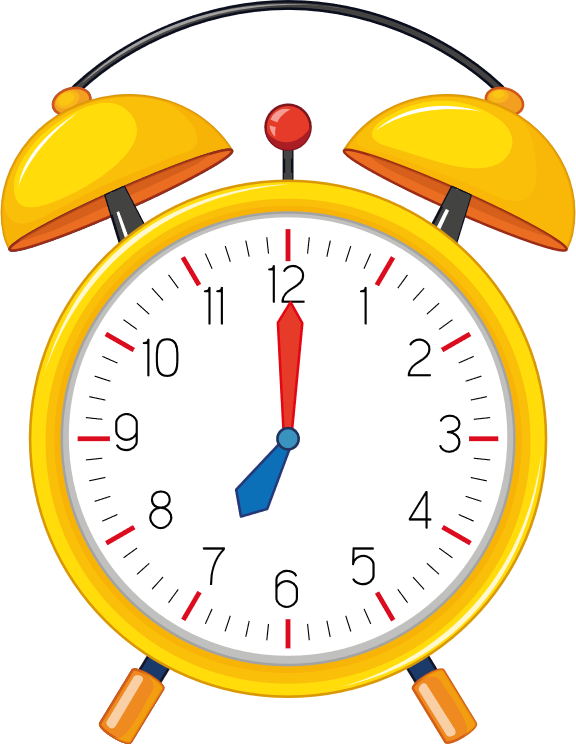 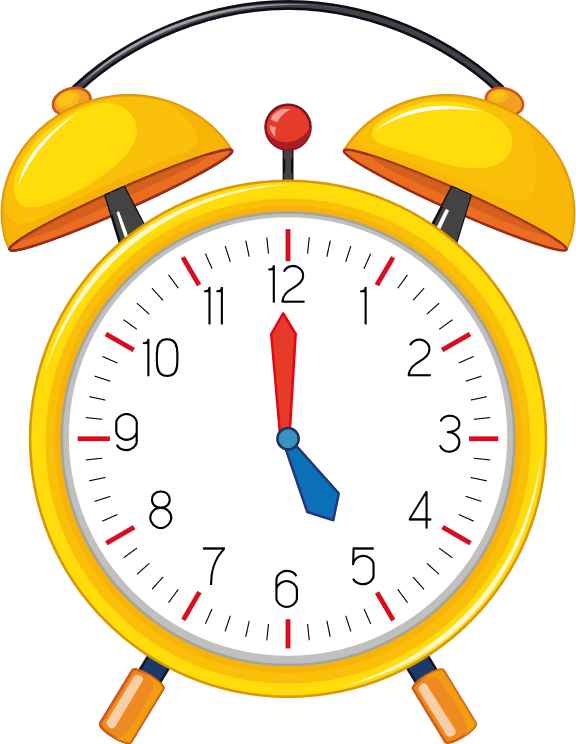 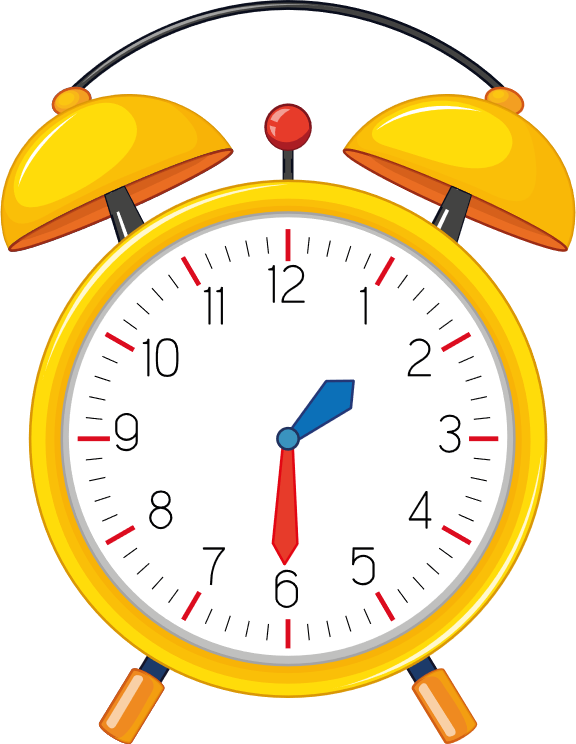 Beş Buçuk
Bir buçuk
Beş
Yedi
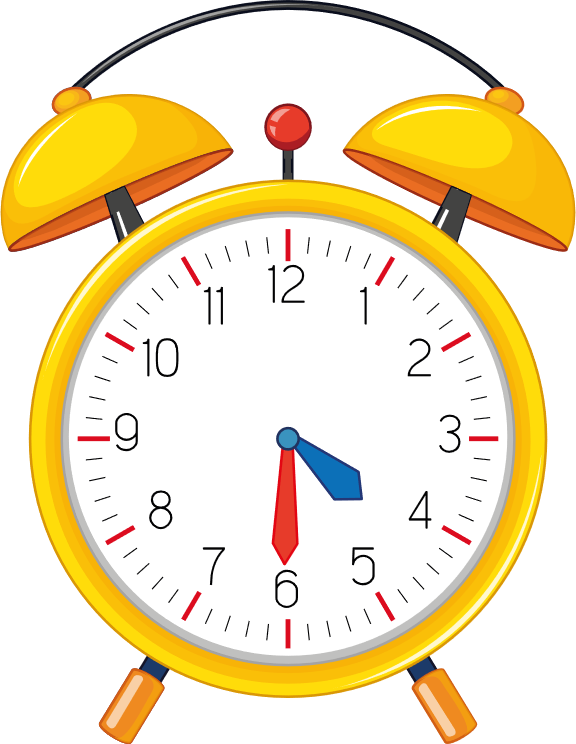 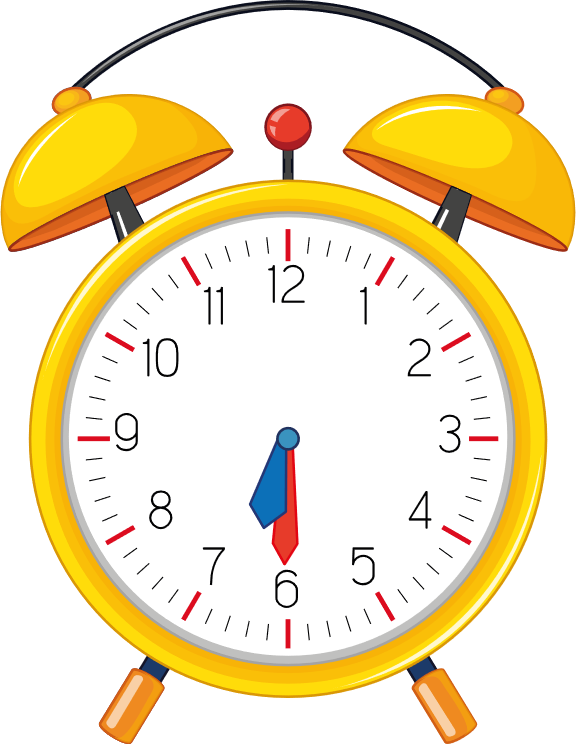 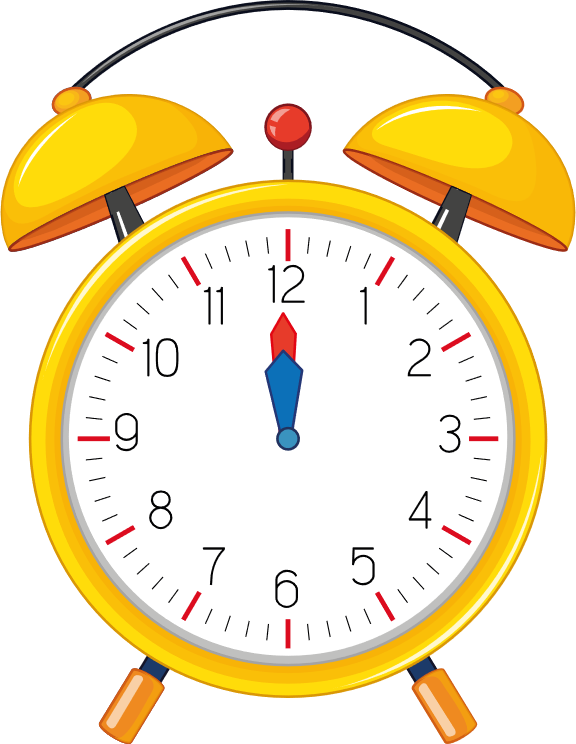 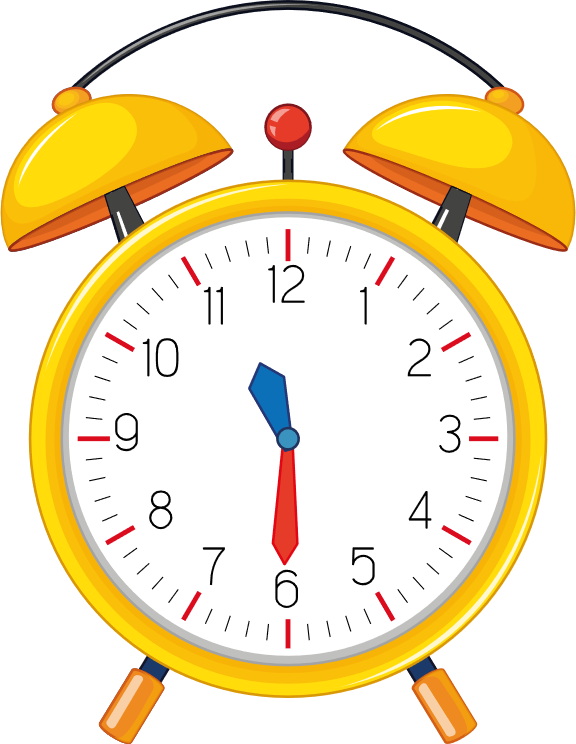 On iki
On bir buçuk
Altı buçuk
Dört buçuk
Aşağıda okunuşları verilen boş saatlerin akrep ve yelkovanlarını çizelim.
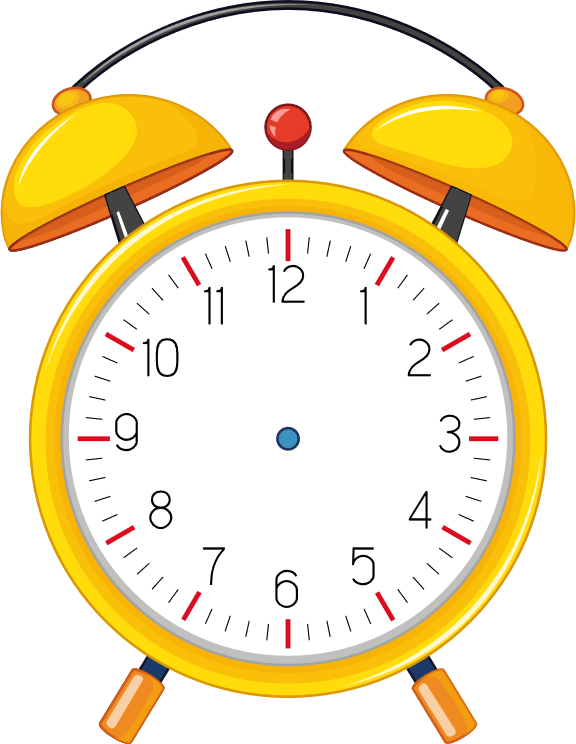 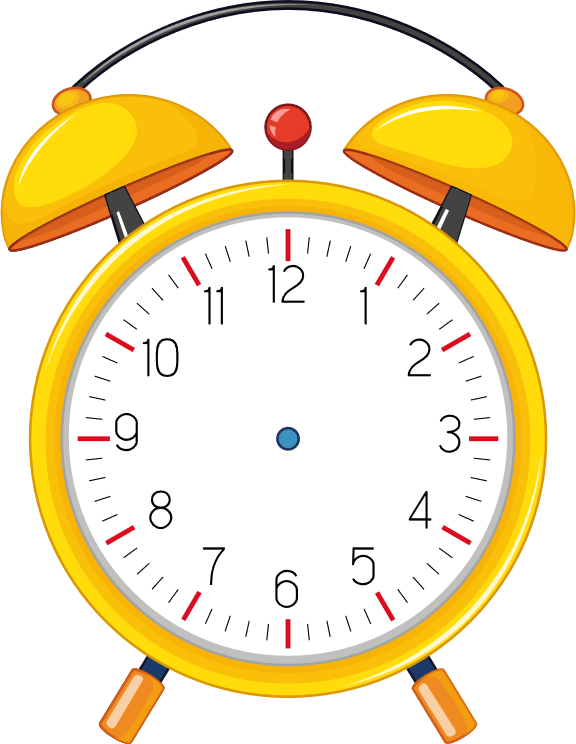 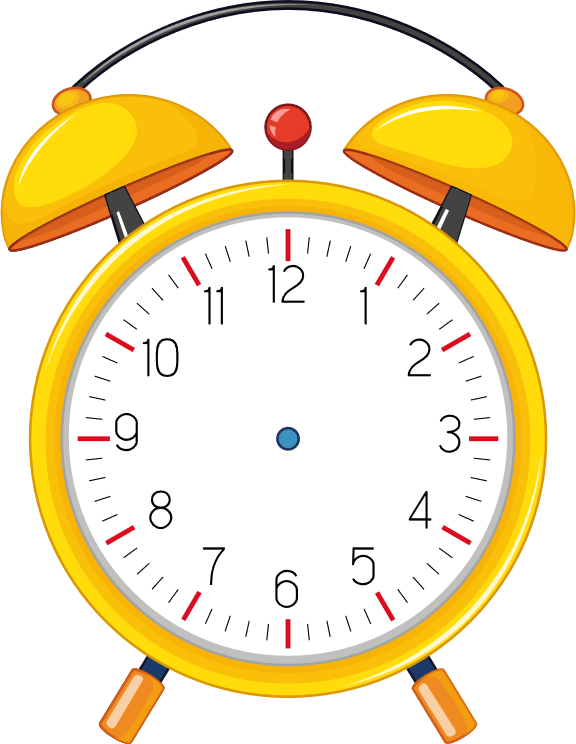 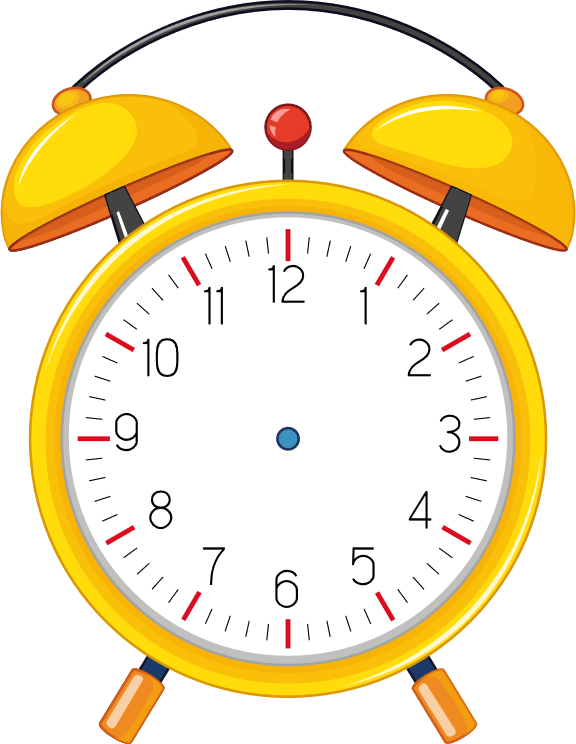 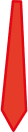 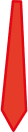 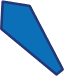 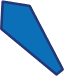 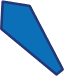 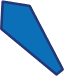 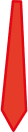 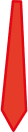 Saat iki
Saat on bir
Saat üç buçuk
Saat on buçuk
Aşağıda çocukların günlük yaptığı işlerin saatlerini akrep ve yelkovan çizerek saatler üzerinde göster.
Saat ………… arkadaşlarımla oynarım.
dört buçukta
Saat ……….. 
öğle yemeğimi yerim.
Saat ………… 
uyanırım.
yedi buçukta
on iki buçukta
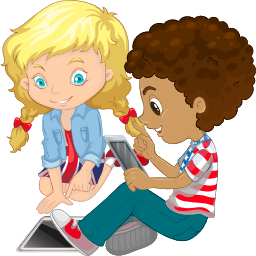 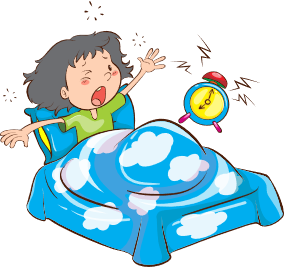 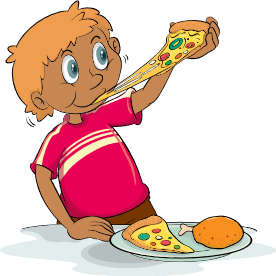 Saat …………  okula giderim.
dokuzda
üçte
Saat ………… ödevlerimi yaparım.
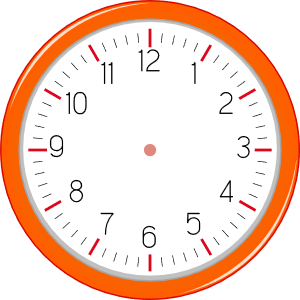 Saat ………… uyurum.
dokuzda
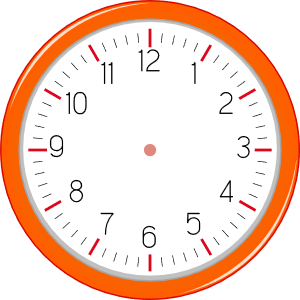 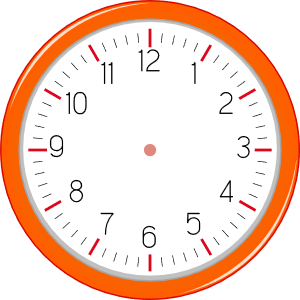 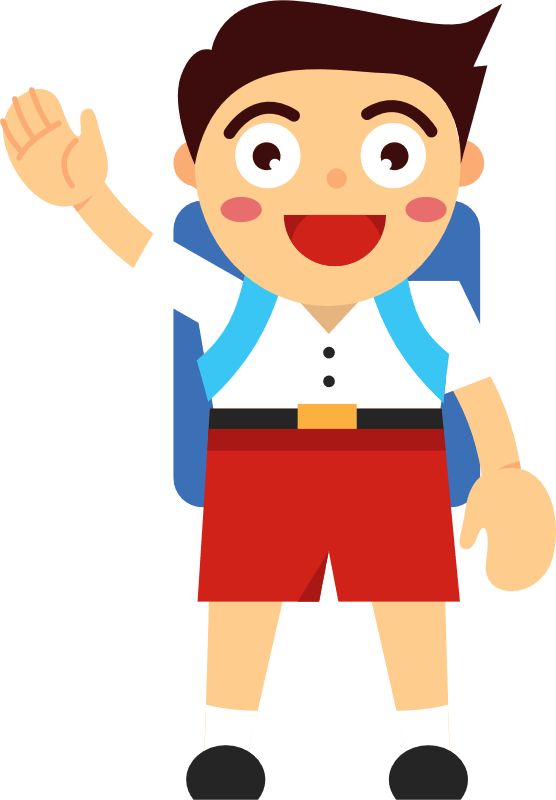 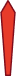 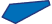 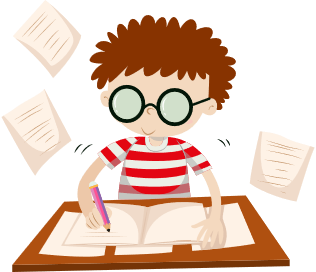 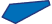 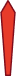 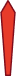 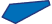 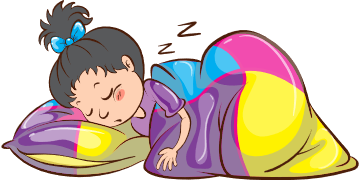 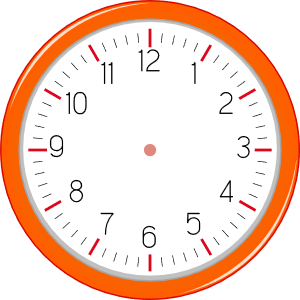 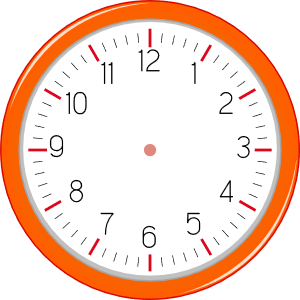 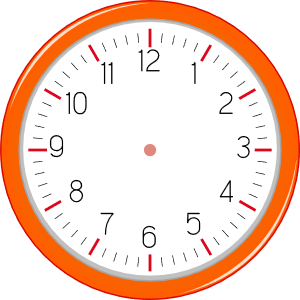 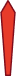 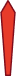 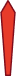 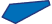 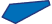 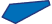 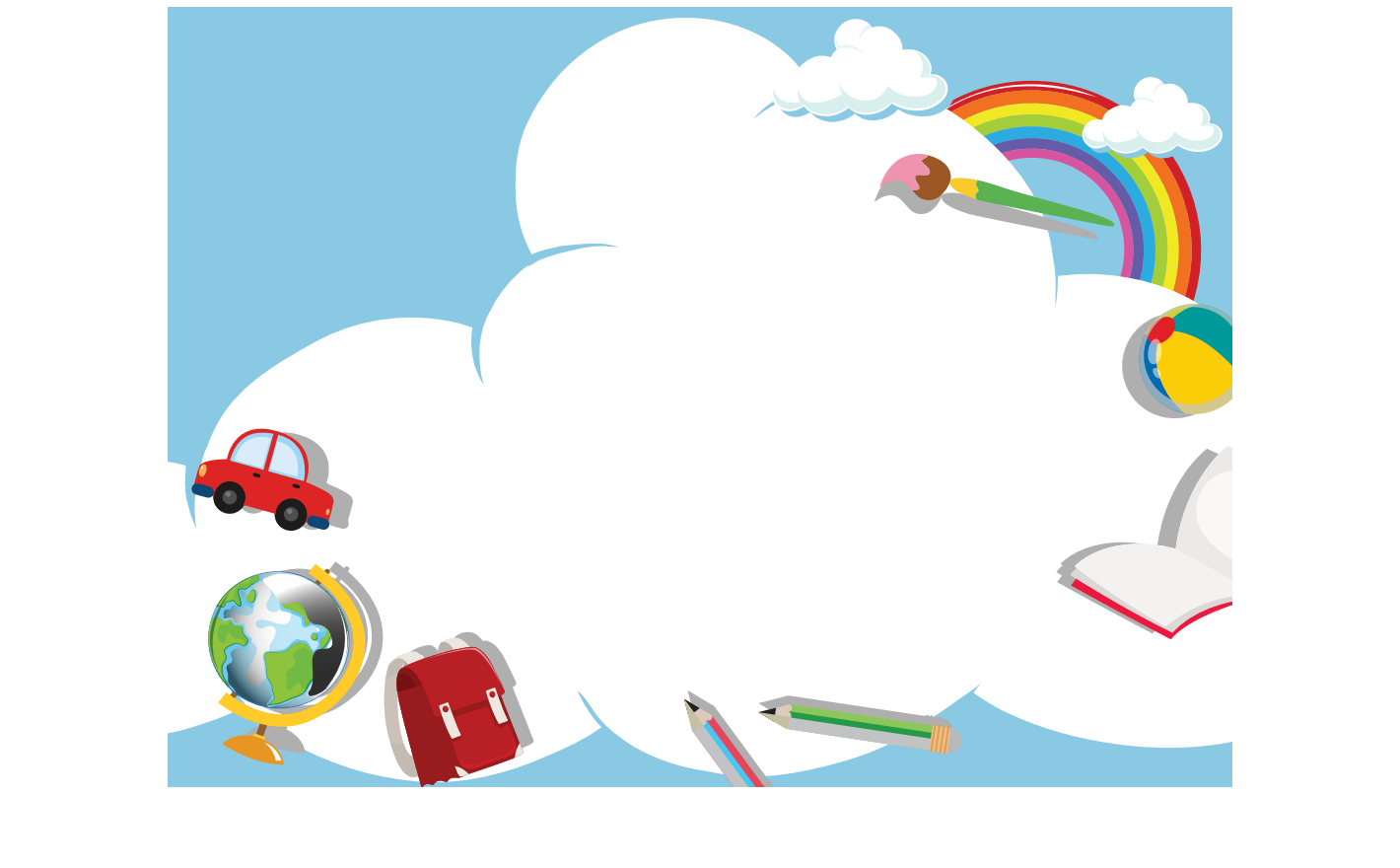 Tebrikler
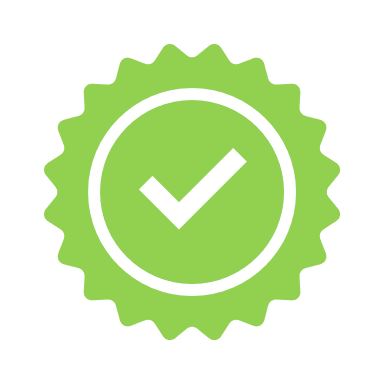 Artık tam ve yarım saatleri biliyorsun.
Ve takvime bakarak hangi ayda, hangi günde olduğumuzu söyleyebilirsin.
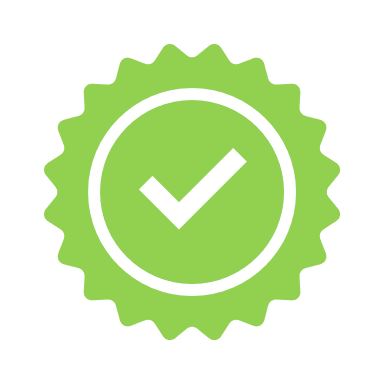